SLQ
The Vision in Action
Case study guide using the Star model
[Speaker Notes: Title:The Vision in Action
Case Study guide using the STAR model.]
S
Situation
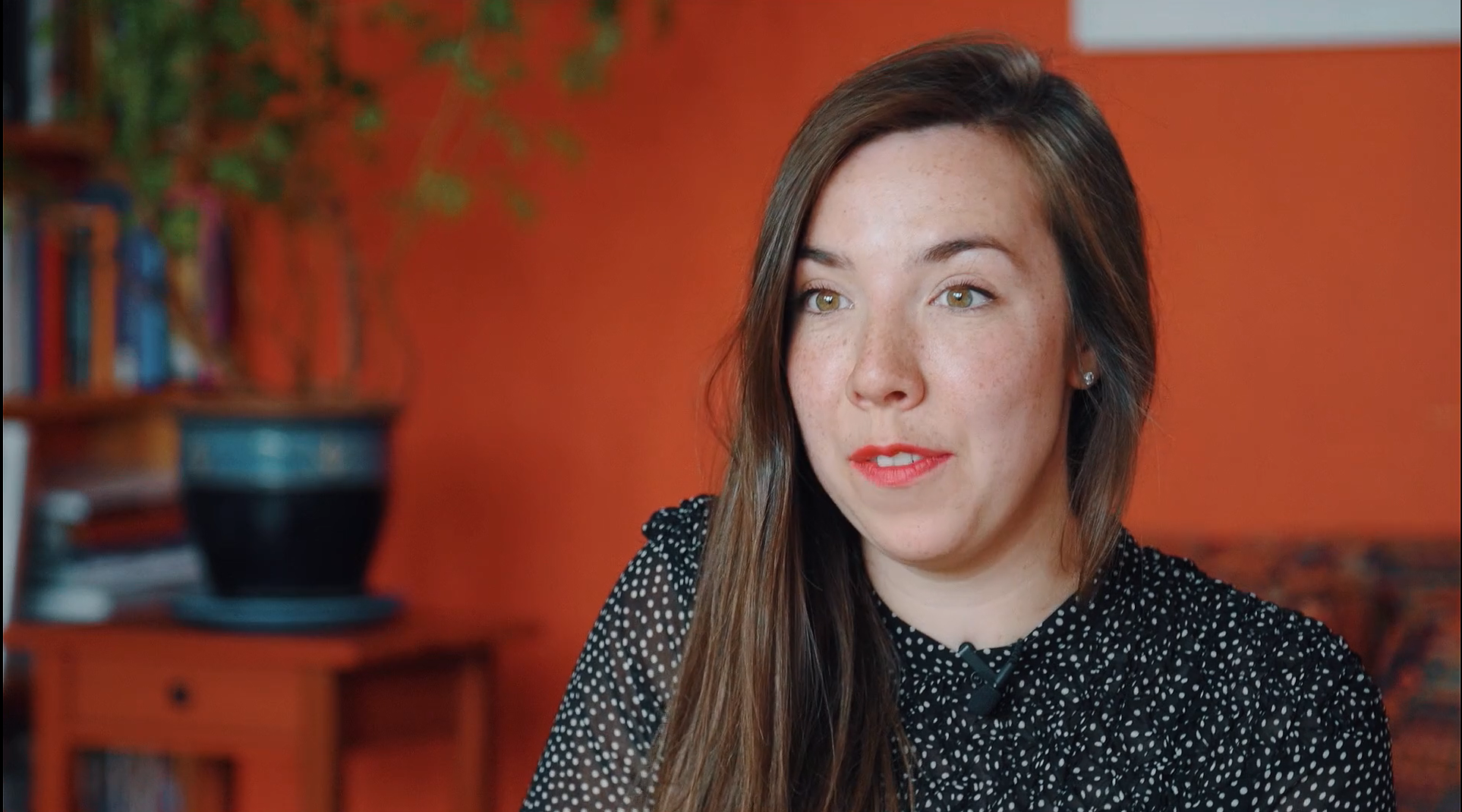 State Library of Queensland recently hosted its annual Fun Palace event. Fun Palace is a full day event celebrating art, science, learning, play, and adventure.
[Speaker Notes: (Footage of SLQ representative talking to the camera to explain the situation)]
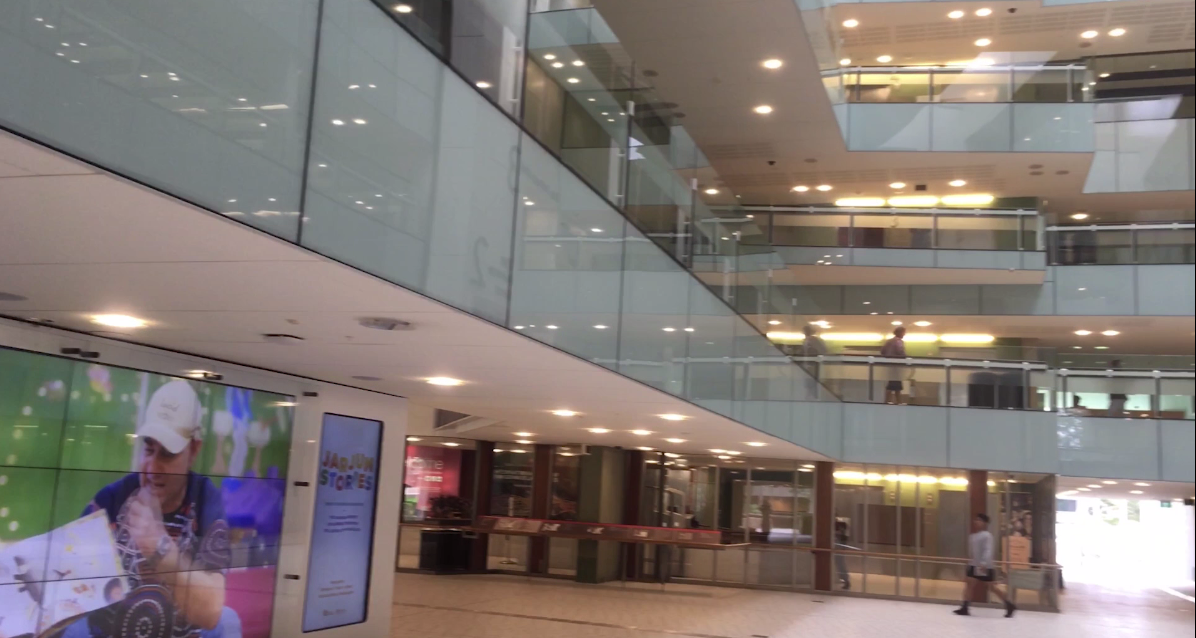 [Speaker Notes: (Footage / imagery – State Library of Queensland imagery)]
T
TASK
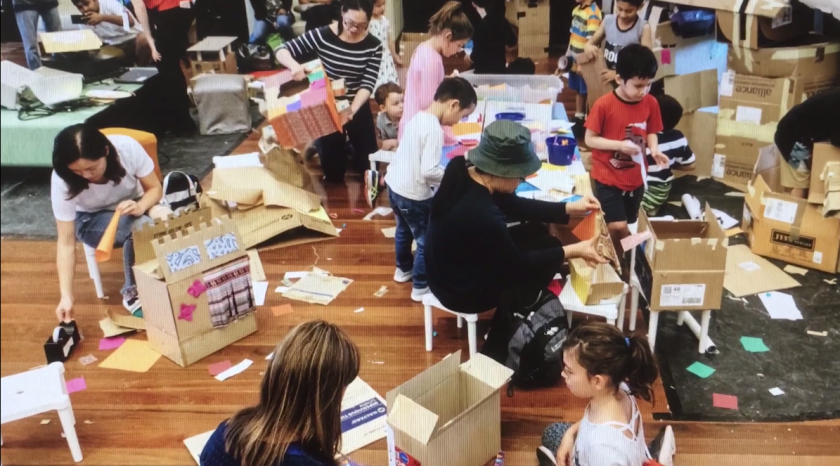 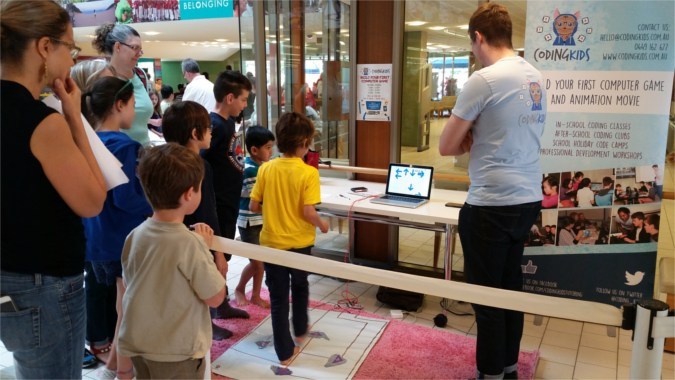 Through Fun Palace, State Library of Queensland sought to increase its engagement and interaction with the community, offering a broad range of activities including science, craft and technology.
[Speaker Notes: (Footage / imagery – Various images of the event)]
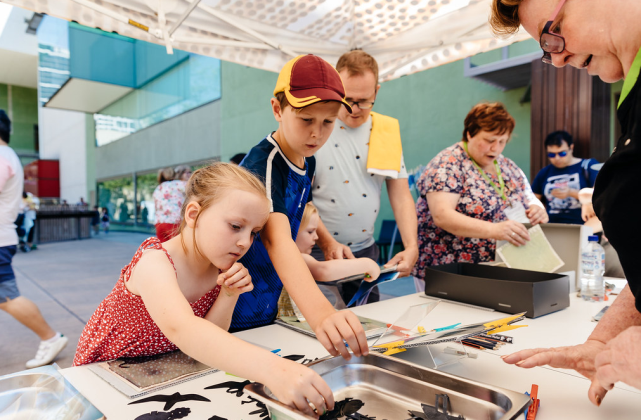 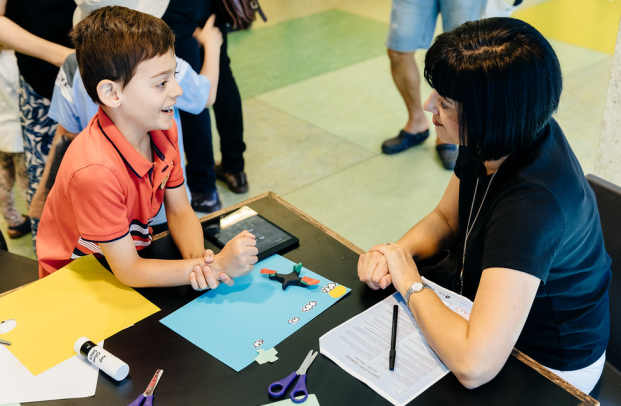 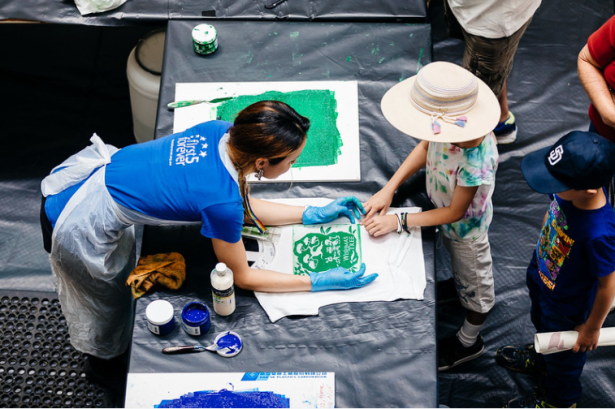 Fun Palace is way of contributing to the Vision Enabler ‘locally connected’ as it helps our library become a vibrant contributor to the community.
[Speaker Notes: (Footage / imagery – Various images of the event)]
A
Action
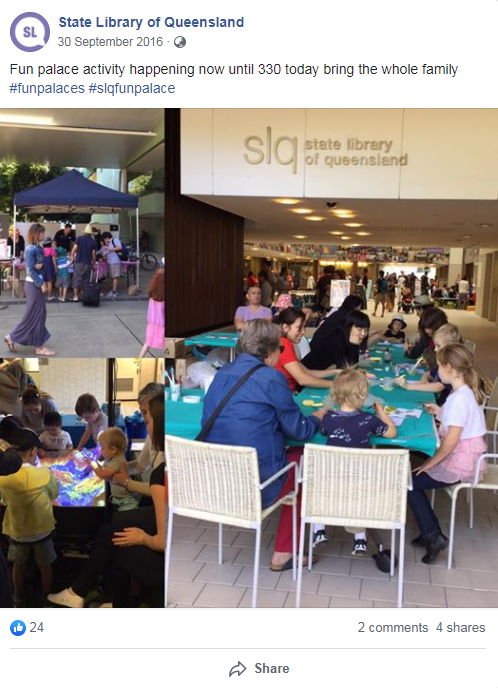 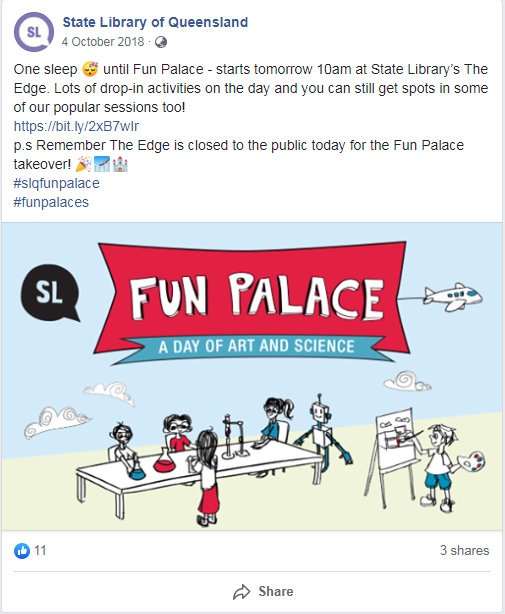 Our team promoted the event through social media channels and developed supporting content including photos and videos with event information.
SLQ - storyboard
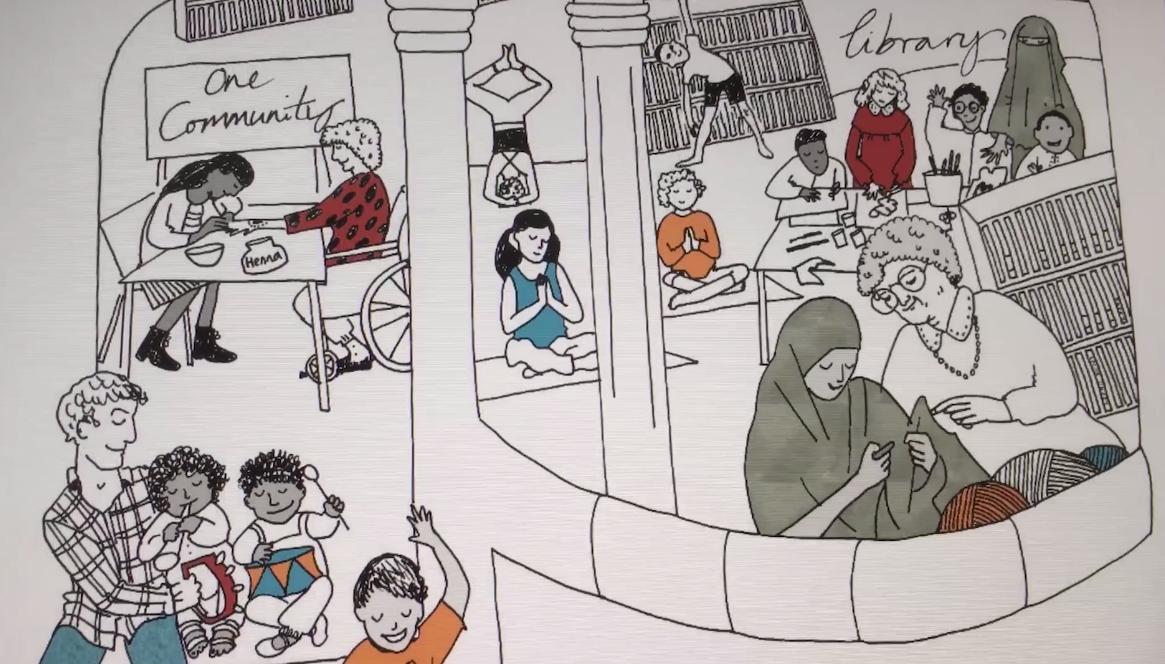 We developed event posters and displayed these throughout the library prior to the event to create interest.
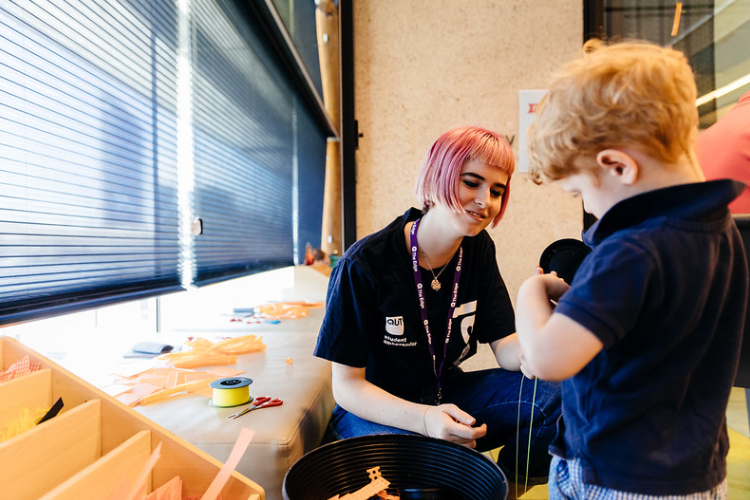 We secured involvement from local subject matter experts and leaders to supervise work stations.
SLQ - storyboard
[Speaker Notes: (Footage or photos from the event of local subject matter experts)]
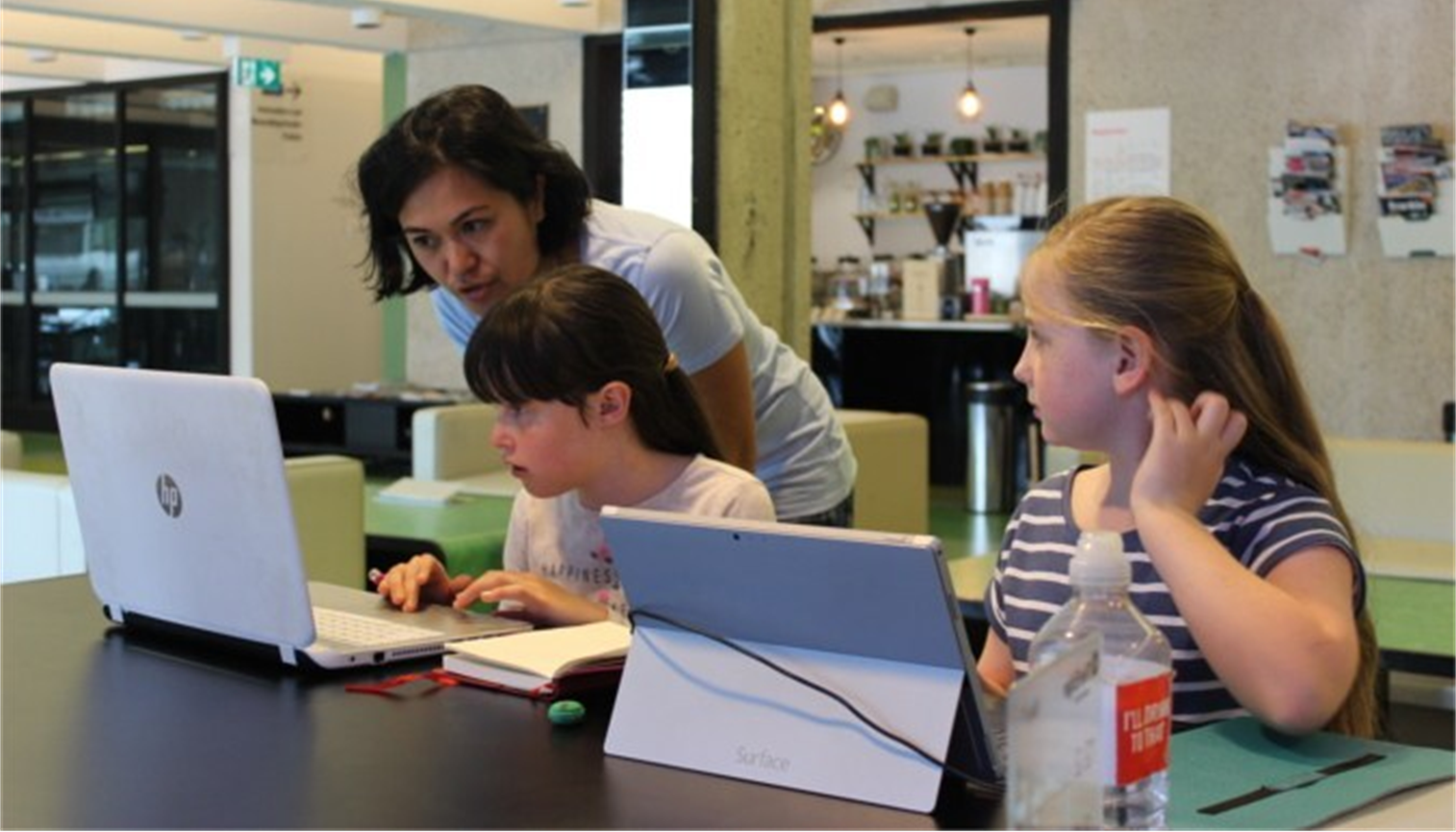 Our team coordinated and managed event logistics including management of all the activity stations. And we documented this with a series of photos and videos.
SLQ - storyboard
[Speaker Notes: (Footage of Fun Palace participants engaging in the various activities on offer on the day)]
R
result
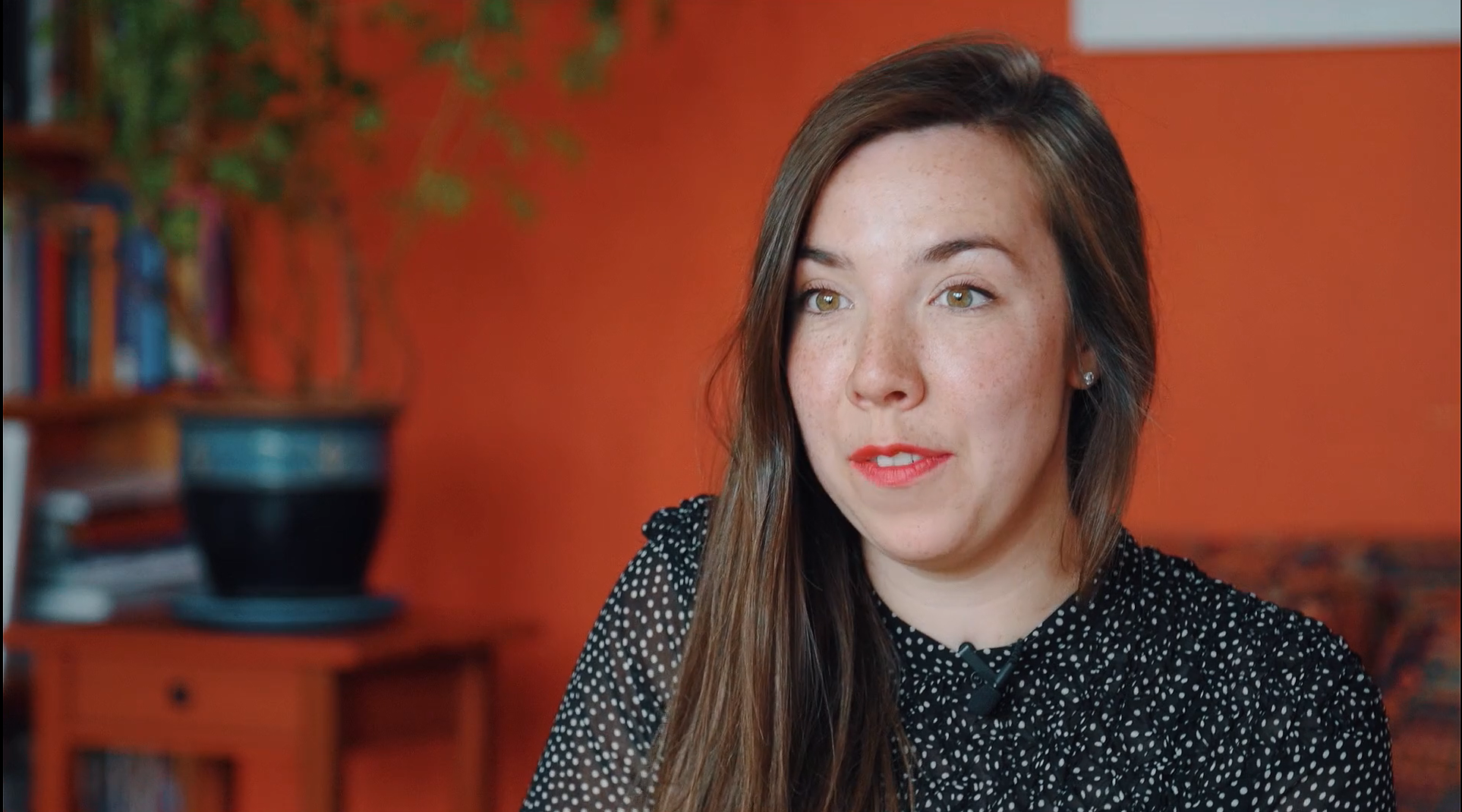 We had a fantastic turn out at this event. Some of the activities have proved so popular that we’ll be including them as a regular feature in our monthly program here at the library. 
For more information on Fun Palace, head to the State Library of Queensland website.
[Speaker Notes: (Footage of SLQ representative talking to the camera to explain the situation)]
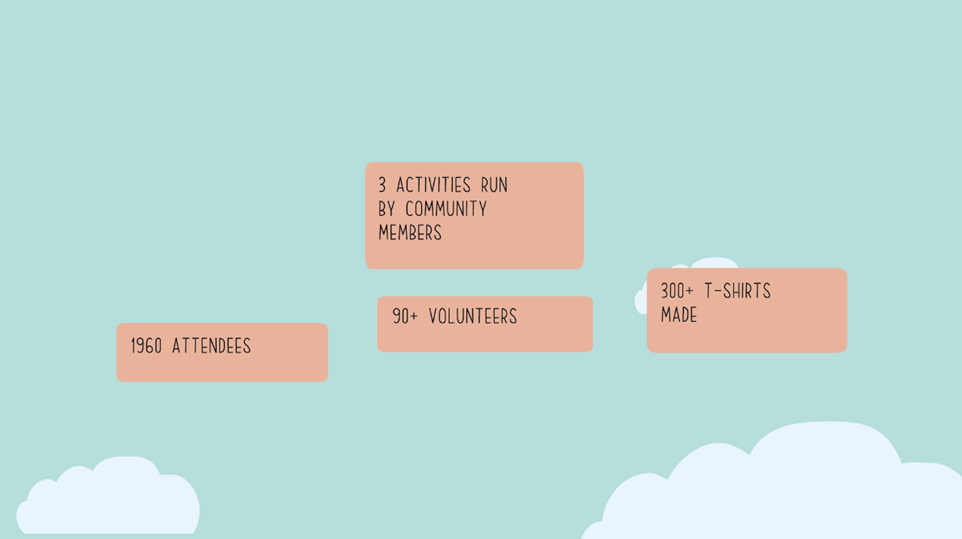 FUN Palace 2019